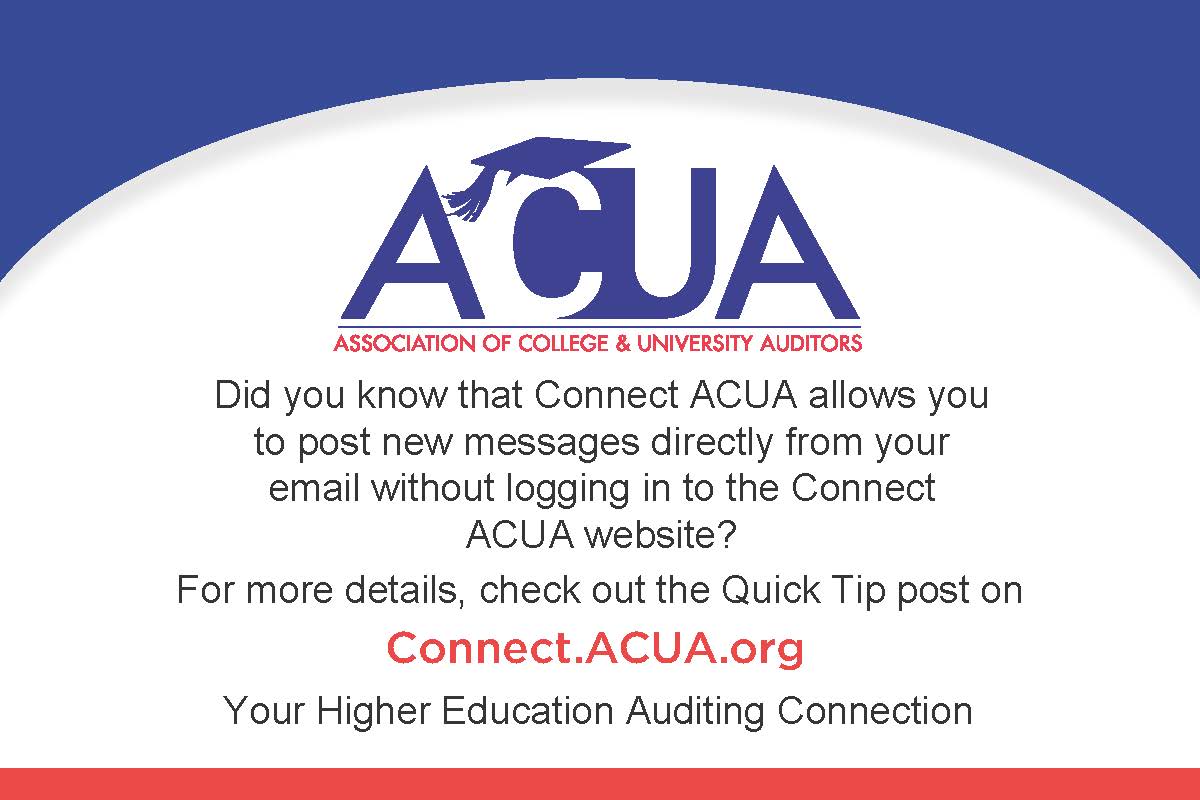 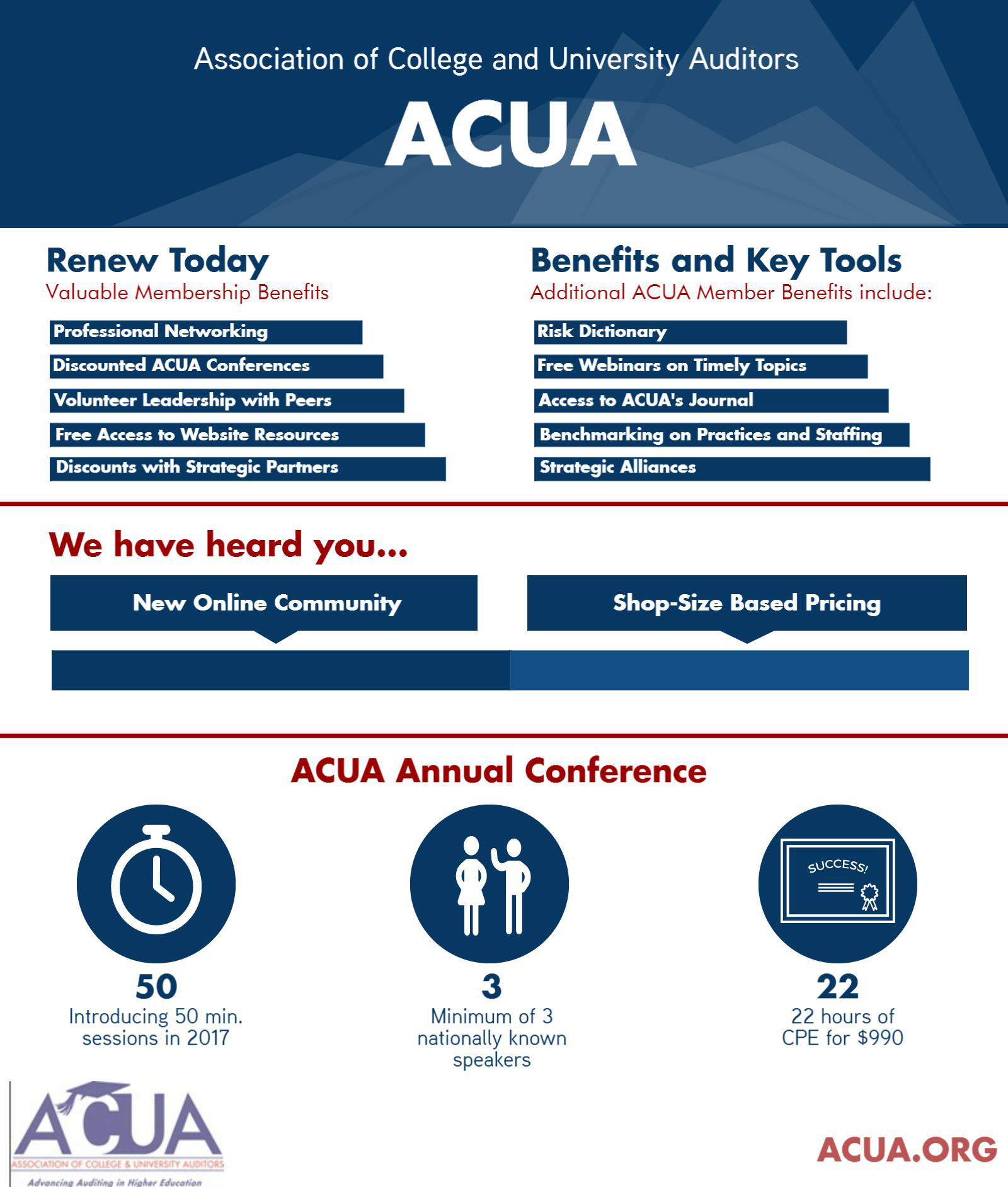 ASK NOT WHAT YOU CAN DO FOR ACUA BUT WHAT ACUA CAN DO FOR YOU!
Stay up to Date

News relevant to Higher Ed internal  audit is posted on the front page.  Articles are also archived for your reference under the  Resources/ACUA News.

The College and University Auditor is ACUA's official journal. Current and past issues are posted on the ACUA  website.
WWW.ACUA.ORG
Connect with Colleagues

Subscribe to one or more Forums on the Connect ACUA to obtain feedback and share your insights on topics of concern to higher education internal auditors.

Search the Membership Directory to  connect with your peers.

Share, Like, Tweet & Connect on social media.
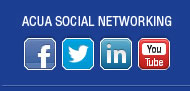 Solve Problems
Discounts and special offers from ACUA's Strategic Partners
Risk Dictionary
NCAA Guides
Resource Library
Vendor Directory
Governmental Affairs Updates
Survey Results
Career Center......and much more.
Get Involved
The latest Volunteer openings are posted on the front page of the website.

Visit the listing of Committee Chairs to learn about the various areas where you might participate.

Nominate one of your colleagues for an ACUA annual award.
Submit a proposal for the conference.
Write an article for the C&U Auditor.
Get Educated

Take advantage of the several FREE webinars held throughout the year.
Attend one of our upcoming conferences:
Midyear  - March 18-21, 2018 Hyatt  Regency Hotel, Louisville, KY

Annual - September 9-13, 2018  New Orleans Marriott, New Orleans, LA
Contact ACUA Faculty for training needs.
PKF Littlejohn &
PKF O’Connor Davies
GDPR – Impact on US InstitutionsDecember 2017
WEBINAR MODERATOR
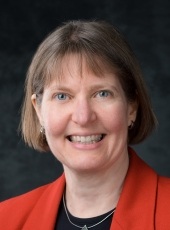 Don’t forget to connect with us on social media!
ACUA Distance Learning Director

Amy L. Hughes

Director of Internal Audit
Michigan Technological University
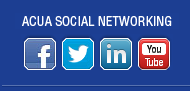 TODAY’S PRESENTERS
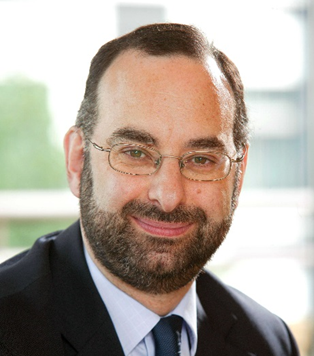 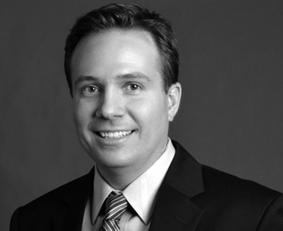 Mark Bednarz, MS, CPA, CISA, CFE
Partner, Risk Advisory, 
PKF O’Connor Davies
Ian Singer 
IT Partner, Risk Advisory,
PKF Littlejohn
Agenda
Overview of the regulation
Challenges
Regulatory framework
Policies and processes
Know your data
Encryption/obfuscation
Multi-layer approach to securing data
Questions
GDPR Stands for?
A. General Data Protection Regulation
B. General Defense Policy and Regulation
C. Google Docs Procedures
Privacy Regulation
Current
Data Protection Act 1998
The Privacy and Electronic Communications (EC Directive) Regulations 2003 (PECR) (designed to complement the DPA)
Future
Due to come into force May 25, 2018: General Data Protection Regulation & ePrivacy Regulation
BREXIT will make no difference
Purpose
Data subject controls who has their information and what they can do with it
GDPR Impacting Higher Education
GDPR may apply to U.S. higher education institutions if those institutions control or process data about residents of the EU. 
Recruiting or enrolling student who are located in the EU
Websites that track personal identifiable information or behavior of EU citizens 
Student abroad programs
Research about EU citizens that can identify the individuals
A US entity involved in a data transaction with an EU resident in the US, for example, would not be subject to the GDPR; the same entity engaging in significant and intentional cyber-transactions with EU residents would be.1
Personal Data
Personal information of all natural persons physically within the EU are covered
Personal data under GDPR includes information that can be used to directly or indirectly identify a person
GDPR imposes personal data consent collection requirements
Management Action Items
Consult with Legal Counsel
Monitor enforcement
Review contracts
Conduct gap analysis
Internal Audit’s Role
Driving awareness
Review existing IT security and data protection controls
Review policies and procedures
Performing a gap analysis
Monitoring remediation
Is your institution impacted by GDPR?
Yes
No
Not sure
8 Data Protection Principles
Process data fairly and lawfully (meet specific conditions) 
Data is used for limited, specifically stated purposes and not in a manner incompatible with purpose(s)
Ensure data is used in a way that is adequate, relevant and not excessive in relation to the purpose(s)
Be accurate and kept up to date
Kept for no longer than is absolutely necessary 
Processed in accordance with the rights of data subject
Appropriate technical/organisation measures against unauthorised or unlawful processing and accidental loss, destruction or damage  
Not transferred outside the European Economic Area without adequate protection (or consent)
Five key requirements
What data are you holding and why are you holding it?
How are you protecting it from unauthorised access – internal and external?
How are you using it and do you have a legal basis for each use?
Consent
Entry into or performance of a contract
Legitimate interests
Data governance framework to ensure you identify personal/sensitive information and take care of it appropriately
Rights of the data subject:
Evidence/auditability of consent
Subject access request - copy of information held
Right to be forgotten
What does this mean in practice?
Assume that you cannot store any personal information unless you have a valid reason and/or consent for doing so - doubly so for sensitive information
Assume you cannot use the information for a particular purpose unless you have a valid reason and/or consent for doing so – NOT BLANKET CONSENT
Ensure you have systems/policies/procedures that enable compliance:
Data governance framework: eg Data Protection Officer, Privacy by Design, staff training/awareness, breach management
Databases/processes capable of recording consent by purpose and using accordingly
High level of data security – not just perimeter defences – assume these are breached, what happens next?

Assume you can’t have the data and you can’t use it
Why does this matter?
Financial penalties
Currently - maximum of £500,000
New regime – maximum of 20m Euros or 4% of global turnover
Reputational damage
Inability to trade/market/sell as planned
Unplanned system/process changes
Counter-parties will require assurance
Stakeholder requirements – shareholders, regulators, banks, auditors
Going concern issue
Who does this affect?
Every entity, large or small is likely to be affected
HR records including Directors, Trustees, Shareholders etc
Customer records (eg students)
Prospect records
Supplier records
Contact records including business contacts
Any other personal information identifying individuals
What should you be doing?
Institutions should:
Understand what the DPA/GDPR is and how it affects their business
Appoint a GDPR project manager
Undertake a gap analysis and produce a GDPR plan
Take appropriate advice
Appoint a Data Protection Officer – dedicated, double-hat role or outsourced
Ensure an appropriate assurance regime for compliance and Business as Usual (BAU)
GDPR – Key changes
Data Governance framework
Data Protection Officer (DPO)
Privacy by design
Staff training
Subject Access Requests
Consent auditability
Right to be forgotten
Data Controllers vs Data Processors
Legal grounds for processing
REMEMBER – It is always YOUR data and YOUR responsibility.
Companies must report a personal breach to the Supervisory Authority no later than….
3 months
24 hours
72 hours
1 month
Good processes are essential
You need a data governance framework that ensures your data are secured from unauthorised access and inappropriate use.
Some questions to consider:
Who is responsible for implementing and maintaining appropriate management processes and policies around data?
Where is data physically stored?
How is access to data controlled?
Are staff sufficiently well trained to handle data safely?
Is any external testing undertaken to confirm data security?
Policies and processes
Keeping data safe from unauthorized access requires effective policies, as well as appropriate physical measures such as firewalls and encryption.
Companies should have IT policies which address the following:
What constitutes acceptable usage of IT infrastructure by employees
Passwords and procedures for granting & rescinding access to systems
Bring Your Own Device (BYOD) including home PCs
Email usage (eg documents containing company information should not be sent to private email addresses) 
Use of removable media
Remote access to systems
Multi-layer security
The practice of combining multiple mitigating security controls to protect resources and data
People and processes
IT governance
Data classification 
Policies (eg IT Security, Acceptable Usage, Business Continuity, Password)
Staff training & awareness
IT General Controls audit
Penetration testing
System-oriented security
Firewalls
Network monitoring
Email filtering
Web filtering
Intrusion detection system
Anti-virus protection
Software patching
User access controls
Multi-layer security (cont.)
Know what data is where
Data will exist in a variety of formats, both physical (paper records) and electronic. Electronic data may be stored in many guises and locations: eg databases, emails, spreadsheets, removable media devices (eg USB sticks), home PCs, phones, tablets, cloud services (eg Dropbox) and websites. Knowing where data is being stored is not always straightforward.
The cloud offers many advantageous and cost-effective business solutions, eg –
PaaS (Platform as a Service) to deliver applications over the internet
Remote backup and disaster recovery options
But often it is hard to ascertain where geographically data is being stored. Even if an ISP’s primary data centre is in Huddersfield, it may backup its own servers (including your data) to a server farm in China. 
Personal data stored outside of the EEA is in breach of the DPA & GDPR
Know your data
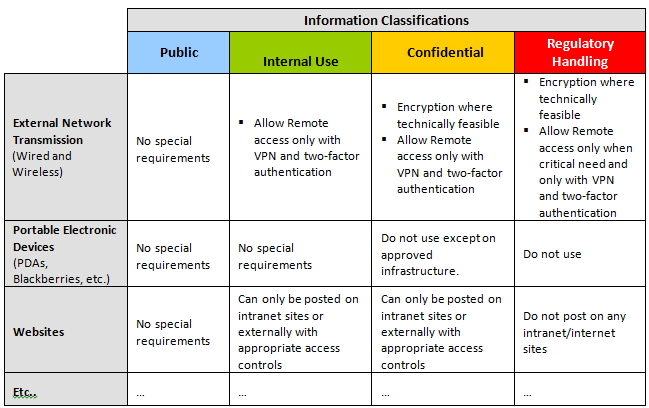 Classifying data defines data protection requirements, specific to the sensitivity of the data
Funds and resources can then be allocated to defend the data that requires the most protection
Decisions about the classification of data should be documented
Data privacy and protection should be considered as an integral part of any new project
Data confidentiality – encryption
The Information Commissioner’s Office (ICO) is responsible for enforcing the 1998 Data Protection Act.  In March 2016 it announced that it will invoke tougher sanctions against firms where unencrypted personal data is lost, stolen or subject to unauthorised access
Encryption protects information stored on mobile and static devices and in transmission
It is a way of safeguarding against unauthorised or unlawful processing of data
There are a number of different encryption options available
Encryption should be considered alongside other technical and organisational measures
Principle 7 of the DPA states:
“Appropriate technical and organisational measures shall be taken against unauthorised or unlawful processing of personal data and against accidental loss or destruction of, or damage to, personal data.”
Although not a legal requirement, encryption is now regarded as an expected measure and is relatively easy to implement
Encryption in practice
Data can be encrypted ‘at rest’:
On a laptop
Mobile
USB or backup media
This is especially effective in protecting data against unauthorised access if the device storing the encrypted data is lost or stolen.
Or ‘in transit’:
Secure communication method, eg Transport Layer Security (TLS) or Virtual Private Network (VPN)
Encryption of individual emails
This provides effective protection against interception of the communication by a third party whilst the data is in transfer.
Data obfuscation, pseudonymisation, minimisation
Data obfuscation (or data masking) is the process of hiding original data with random characters or data
Data pseudonymisation renders the information unattributable to an individual
Data minimisation obliges you to restrict the amount of personal information you store and use to the minimum necessary to fulfil the relevant process
Organizations in breach of GDPR can be fined up to 4% of annual global turnover or 20 Million Euros
True
False
Summary
Threats to data are continually on the increase, as are the penalties and repercussions associated with a data breach or data misuse. 
The security and confidentiality of data must be at the heart of an organisation’s IT decision-making.
Know what data you are capturing and how it is protected.
Effective staff training and well-defined policies & procedures are vital.
An independent review by a suitable expert can identify issues and gaps.
As a general principle, don’t do anything with data unless you are certain that it is appropriate and secure to do so.
Questions?
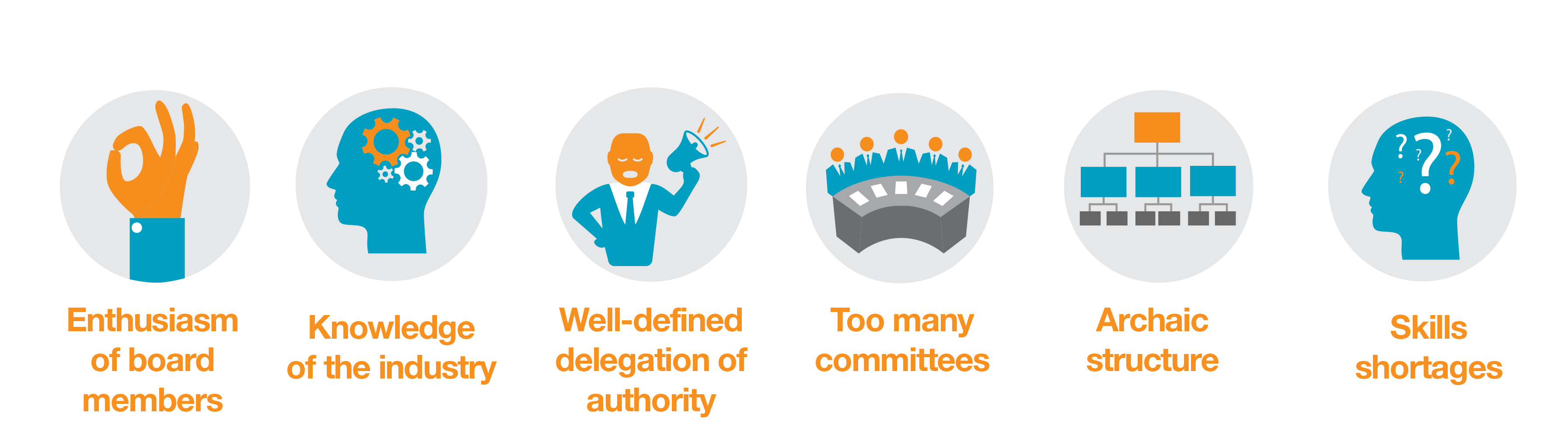 Mark Bednarz
Partner
PKF O’Connor Davies LLP
mbednarz@pkfod.com
646-449-6376

Ian Singer
IT Assurance Partner
PKF Littlejohn LLP
isinger@pkf-littlejohn.com
44(0)2075162236
This seminar and the accompanying handouts cover topics only in general terms and are intended to give a wide audience an outline understanding of issues relating to accounting applicable to entities in general, and therefore cannot be relied upon to cover specific situations; applications of the principles would depend on the particular circumstances involved. Furthermore, responses given in the seminar to questions are only based on an outline understanding of the facts and circumstances of the cases and therefore do not form an appropriate substitute for considered specific advice tailored to your circumstances. We recommend that you obtain professional advice before acting, or refraining from acting, on any of the contents. We would be pleased to advise you on the application of the principles demonstrated at the seminar, or on any other matters, to your specific circumstances, but in the absence of such specific advice, we cannot be responsible or held liable.

© PKF Littlejohn
UPCOMING ACUA EVENTS
February 7, 2018 – Construction Auditing (Asel Solovyeva (Univ of Michigan) and Robert Zellmer (Baker Tilly)) 

March 18-21, 2018 – ACUA Mid-Year Conference in Louisville, KY